Surface Optical Properties of Gold Nanoparticles
Emily Walker
Rose-Hulman Institute of Technology
Kansas State University Physics REU 2008
Dr. Bruce Law
Dr. Chris Sorensen
1
Outline
Project Goals
Gold Nanoparticles
Research Method
Ellipsometry
Theoretical Models
Results
Contact Angle
Conclusions
2
Project Goals
Examine how concentration affects optical properties of gold nanoparticles.
Determine if the particles form a layer on the surface of the glass.
3
Gold Nanoparticles
5 nm in diameter
Dissolved in tert-butyl toluene (tBT)
Kept separate by dodecane thiol ligands
Ligands increase overall size to ~7.4 nm
5 nm      1.2 nm
4
Research Method
Ellipsometry readings at different concentrations
Theoretical models of ellipsometry results
Contact angle measurements
5
Ellipsometry
Able to see sub mono-layers of molecules
Non-destructive
Measures the change of polarization after surface reflection
6
Ellipsometry
7
System Properties
λ = 6328.0 Å
θ = 45°
n1 (glass) = 1.472
ε2 (gold) = 11.0 + 1.37i
ε3 (tBT) = 2.18744
8
Fresnel Reflection
The reflectance of a thin film can be modeled using Fresnel’s equations.
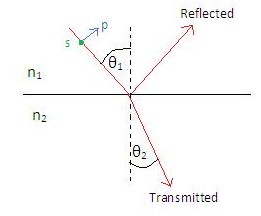 9
Fresnel Reflection
This occurs at each surface, so we use the equation 


Where beta is the phase
 shift upon reflection expressed by
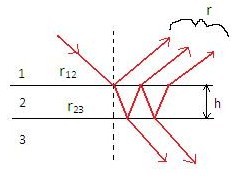 10
Problem
Inconsistent results
11
Better Cleaning Methods
Method 1:
			1. Detergent clean
			2. Acetone, ethanol and toluene
			3. Ultra-high purity (UHP) nitrogen
			4. Ozone cleaning
Method 2:
			1. Detergent clean
			2. Acetone, ethanol and toluene
			3. Ultra-high purity (UHP) nitrogen
			4. Plasma cleaning
			5. Millipore water
12
Sample Cells
Microscope slides
Glass rings attached with UV-curing glue
Hold less than 
2  ml liquid
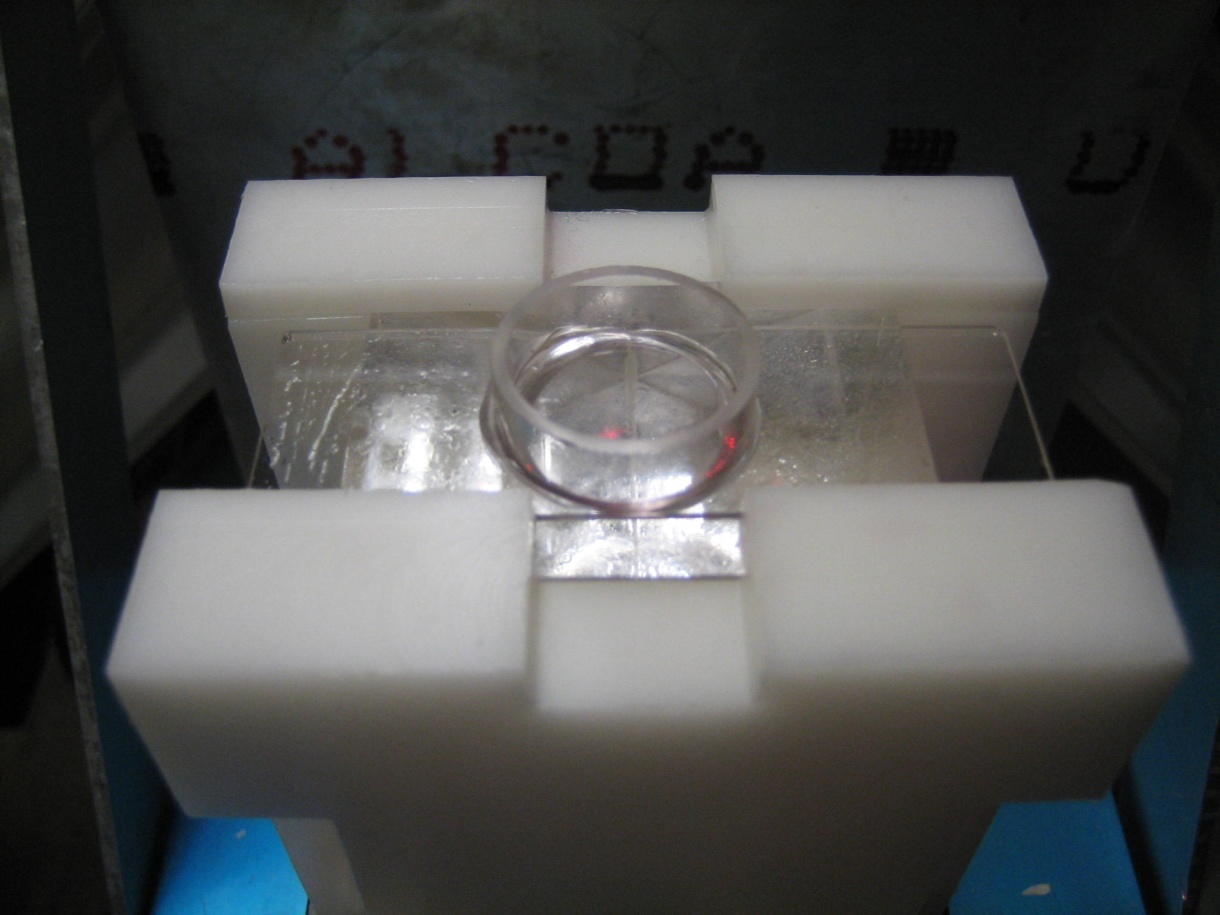 13
Results
14
Computer Modeling
I used two simple models to characterize the behavior of the particles at varying concentrations
Python script written by Frank, edited by me, was used to model the ellipsometer readings for different systems
15
Model 1 (Bulk Effect)
The gold nanoparticles stay in solution
The dielectric constant of the solution changes as a function of concentration
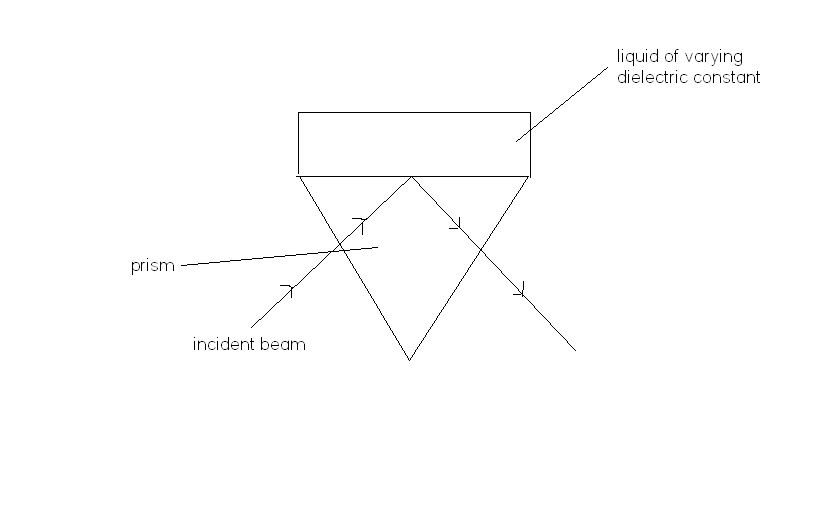 16
17
Gold at Varying Concentrations
18
Model 2 (Layer Effect)
The particles form a layer on the bottom of the container
The layer becomes thicker as more particles are added
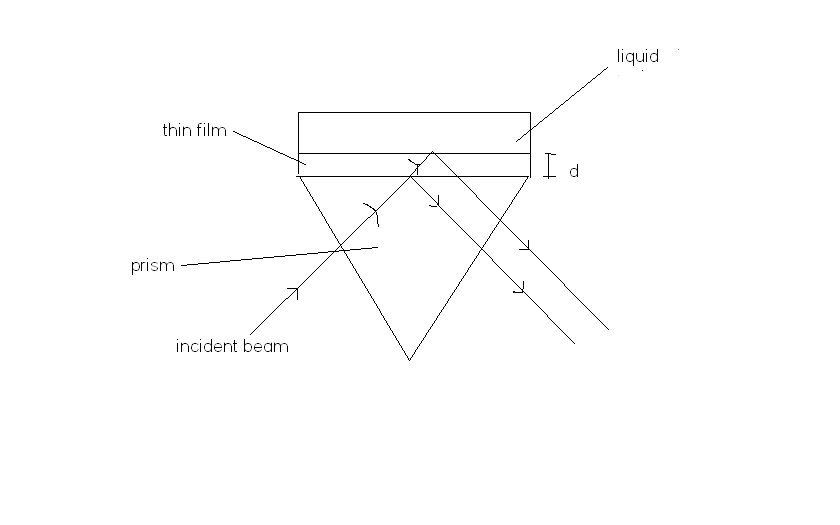 h
19
Model 2 (Layer Effect)
h
20
Contact Angle
Angle a liquid or vapor makes with a solid surface
First, tested with the cleaning method that yielded consistent results
Next, tested without the plasma cleaning
21
Nanoparticle Contact Angle Without Plasma Cleaning
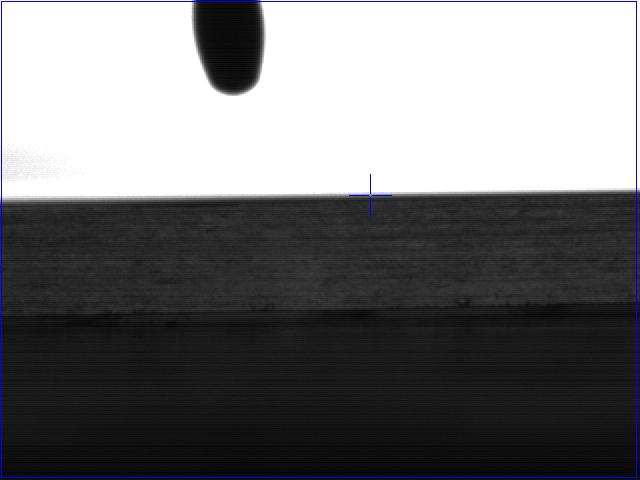 After nanoparticle solution was dropped on glass slide
54 seconds after solution was dropped
22
Conclusions
Neither of the two models used to characterize the data fit well
The nanoparticle solution completely wets the surface of the glass regardless of whether it has been plasma cleaned
23
Future work
A third model could be applied to the system
The spacing between particles varies rather than the thickness of the layer
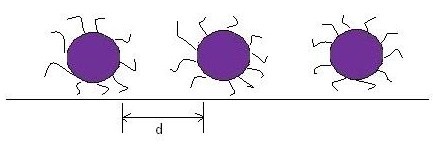 24
What I Learned
Ellipsometry
How to hook up a gas regulator
How to work with other people
How the dielectric constant of a medium depends upon concentration
Consistent results are a precious commoditiy
Thank you
Dr. Law
Dr. Sorensen
Dr. Weaver
Dr. Corwin
Frank Male
Sean McBride
Erik Stalcup 
Ashley Cetnar
Sreeram Cingarapu
Dr. Aakeroy
Tahereh Mokhtari
26